Мультимедийная игра для старших дошкольников
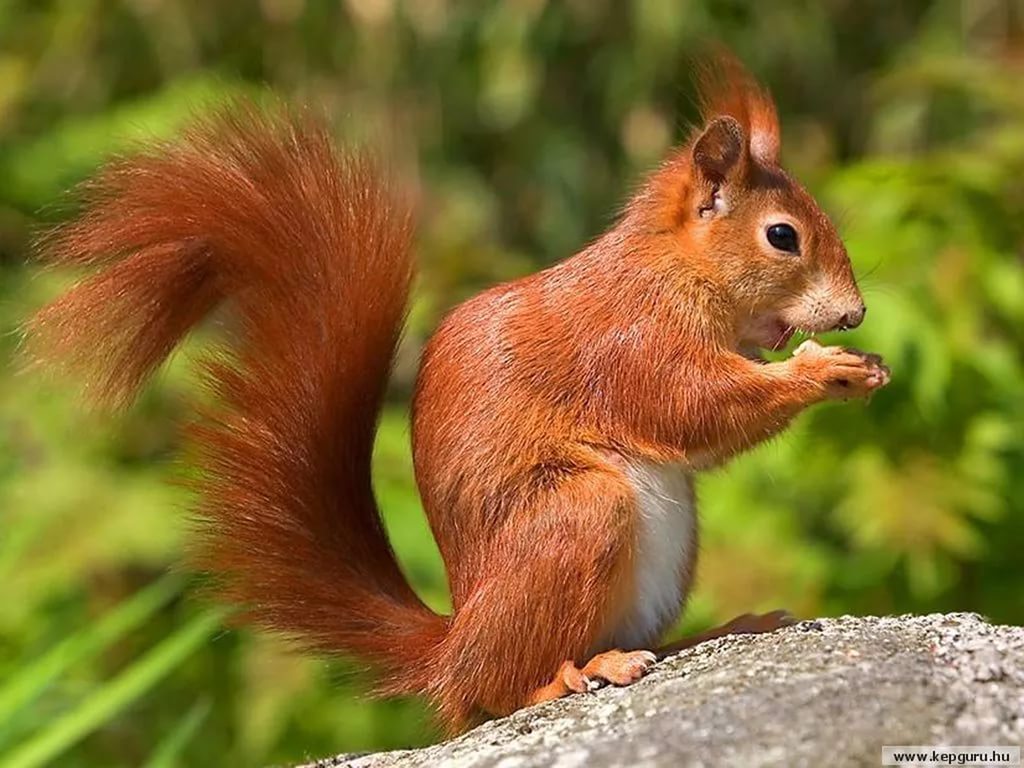 «Дикие животные»
Овчинникова О.Н. воспитатель   
СП «Детский сад № 1» ГБОУ СОШ № 2 «ОЦ» 
им. Г.А.Смолякова
 с. Большая Черниговка
Назови животное
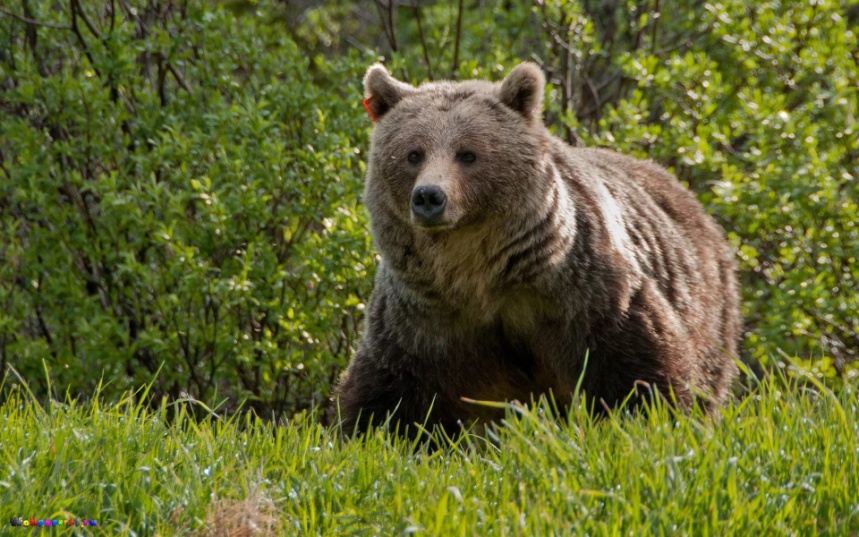 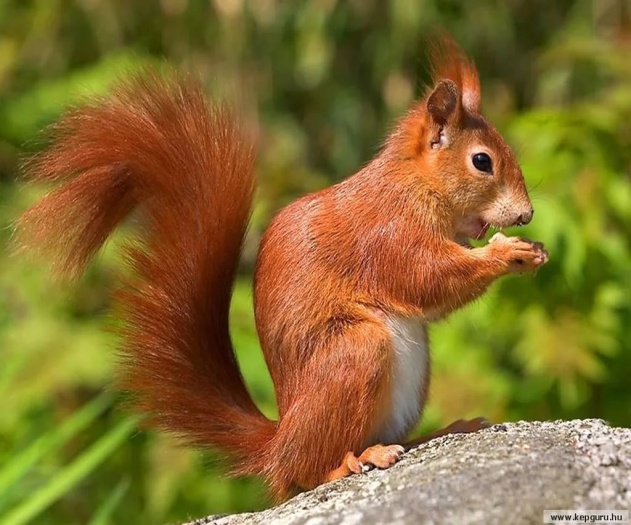 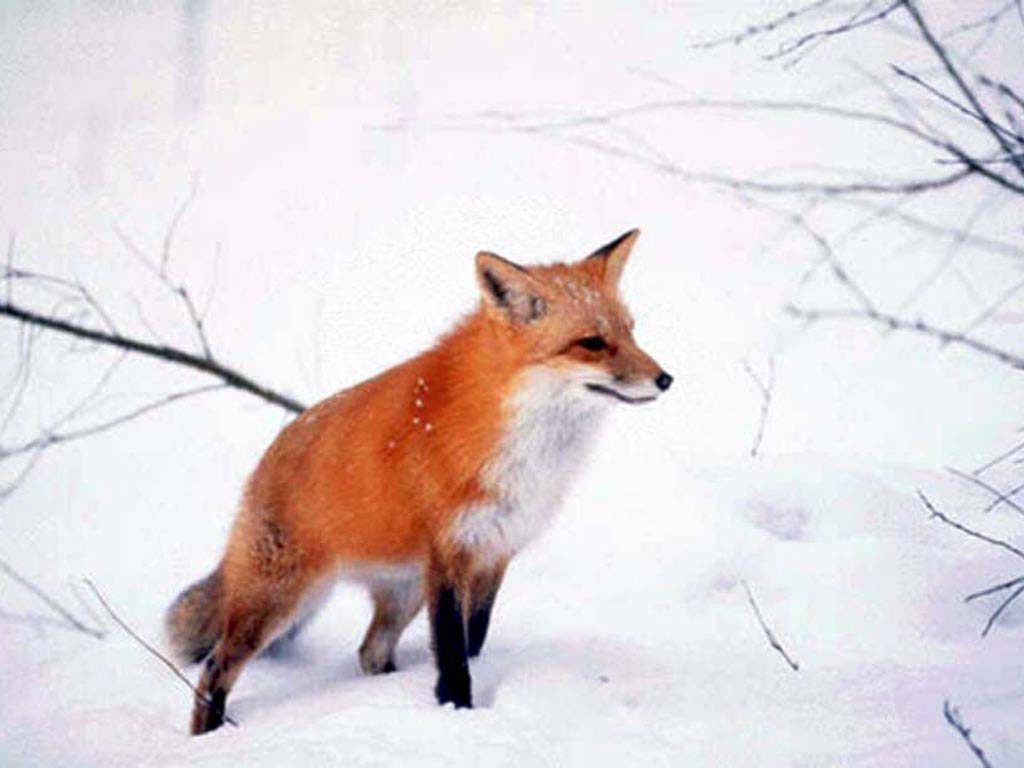 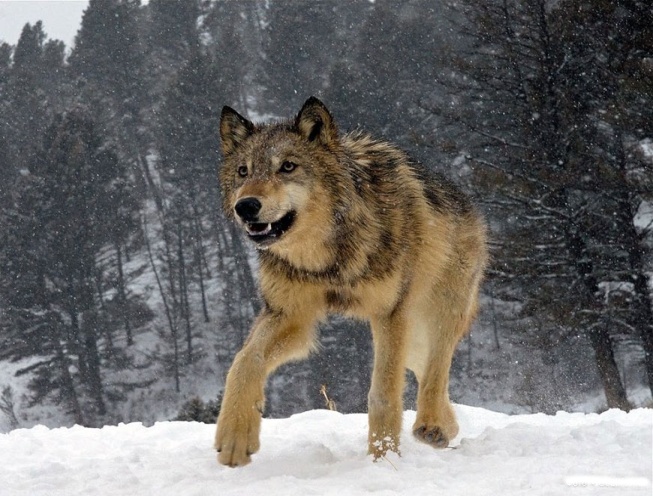 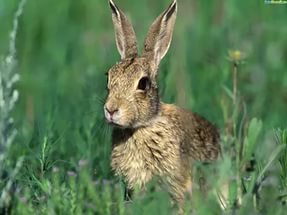 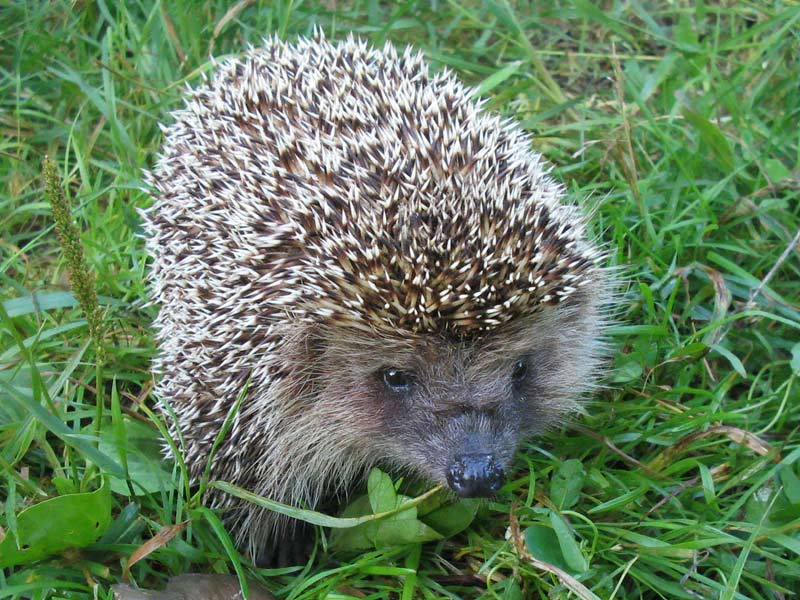 Четвёртый лишний
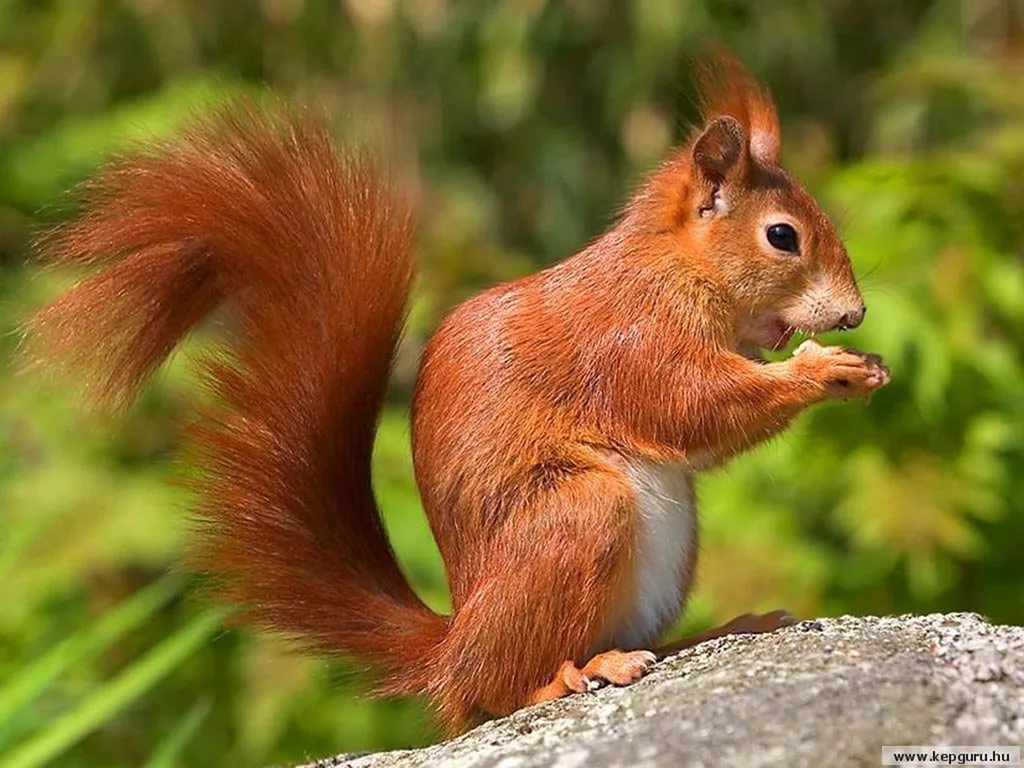 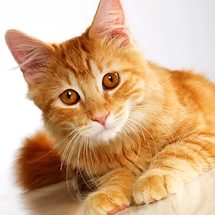 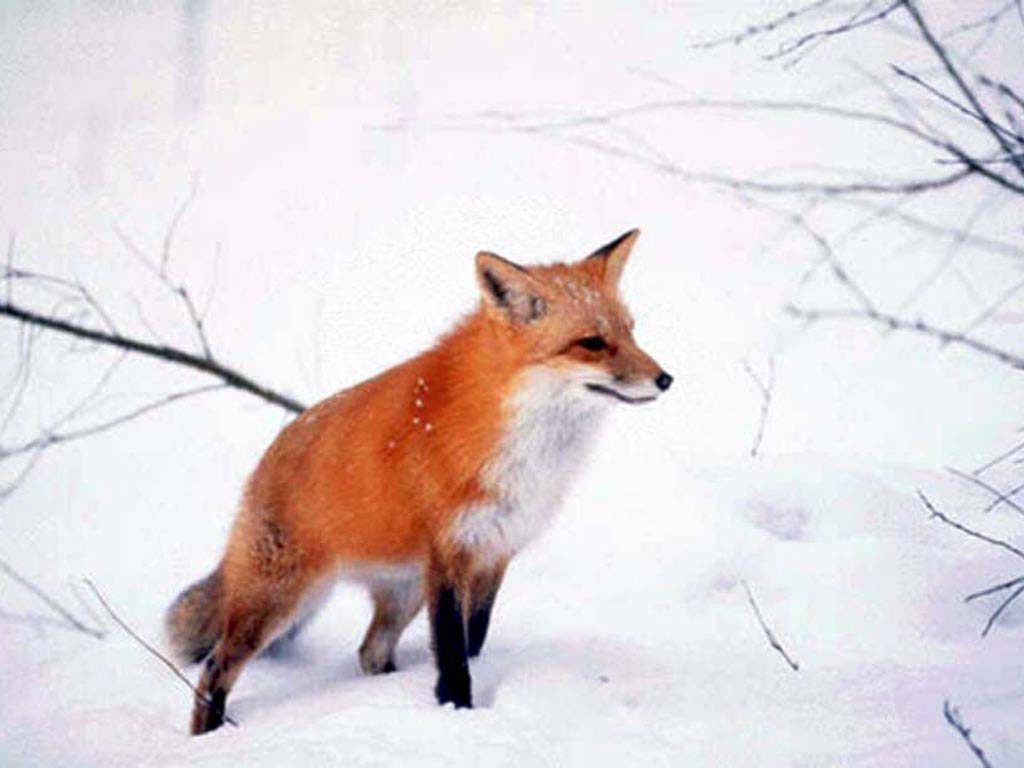 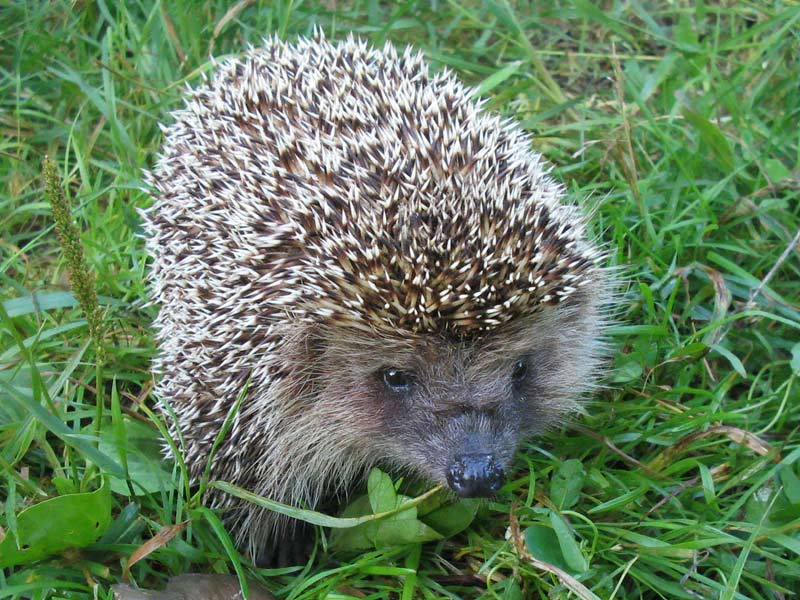 Четвёртый лишний
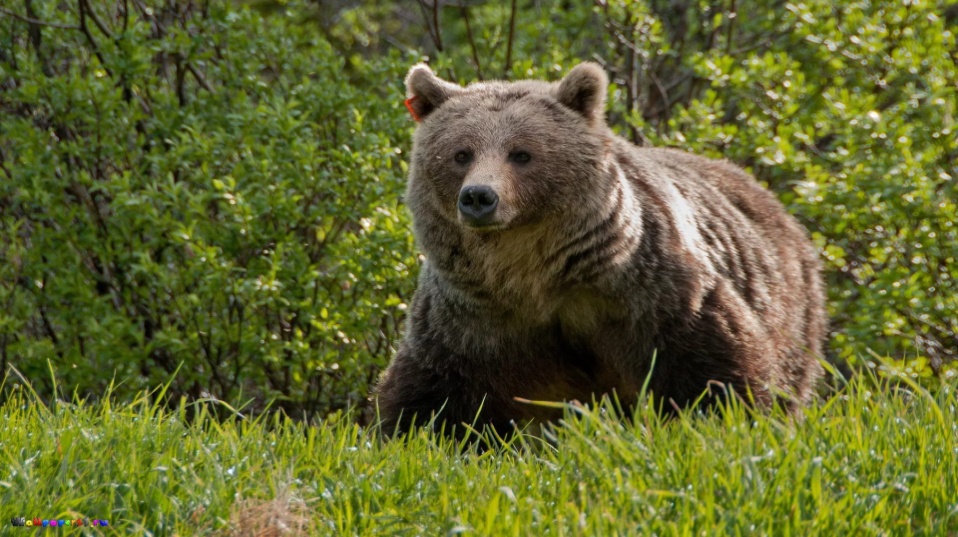 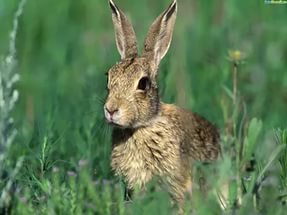 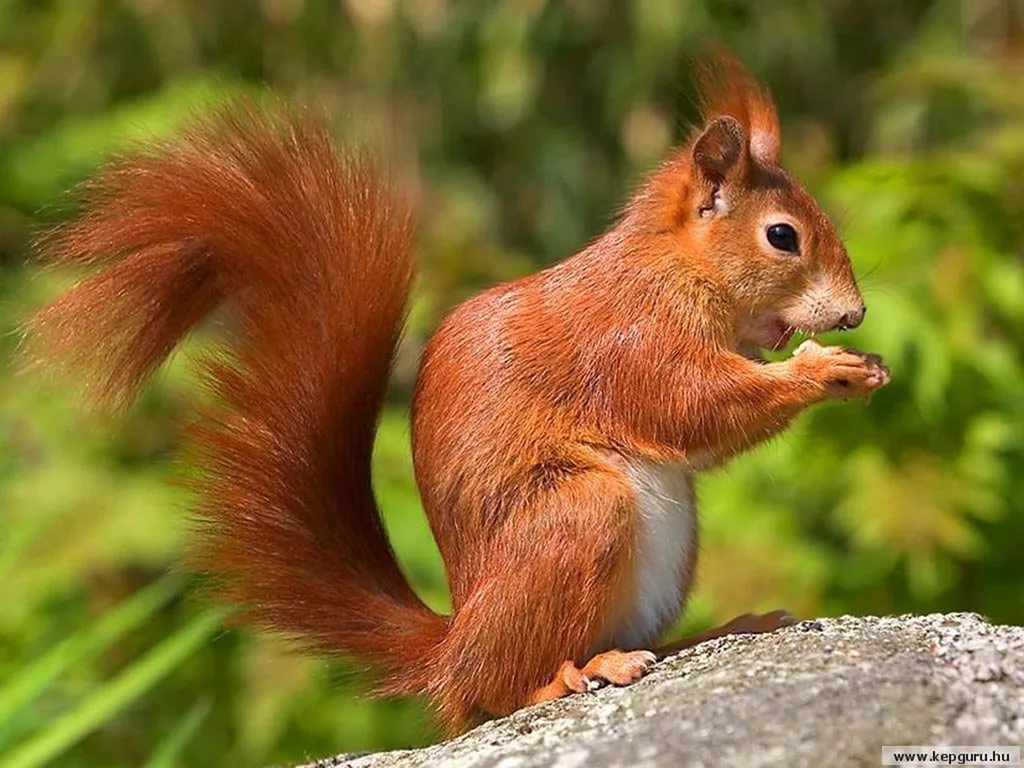 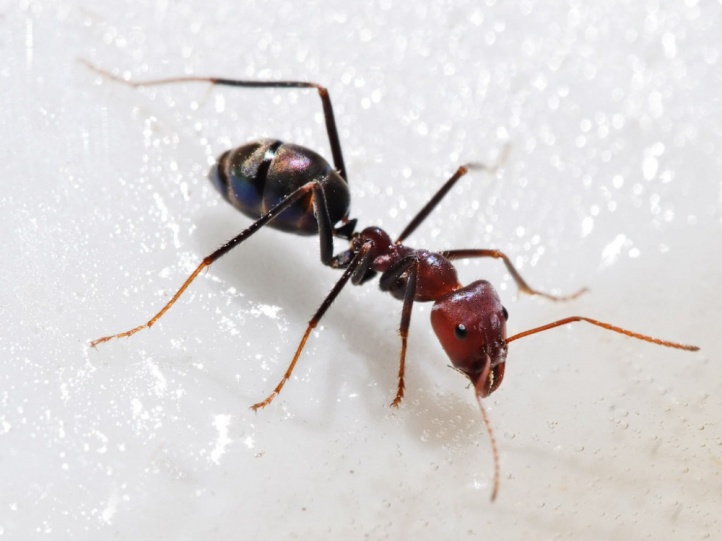 Кто чем питается?
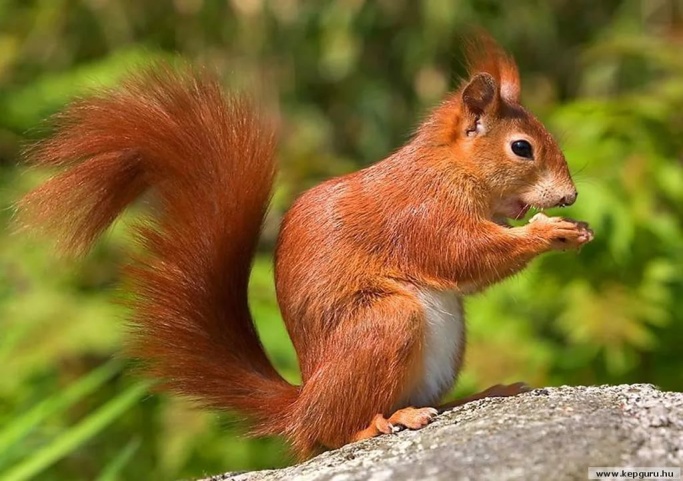 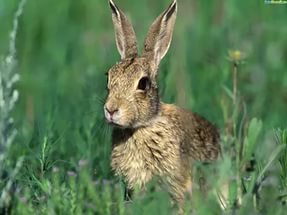 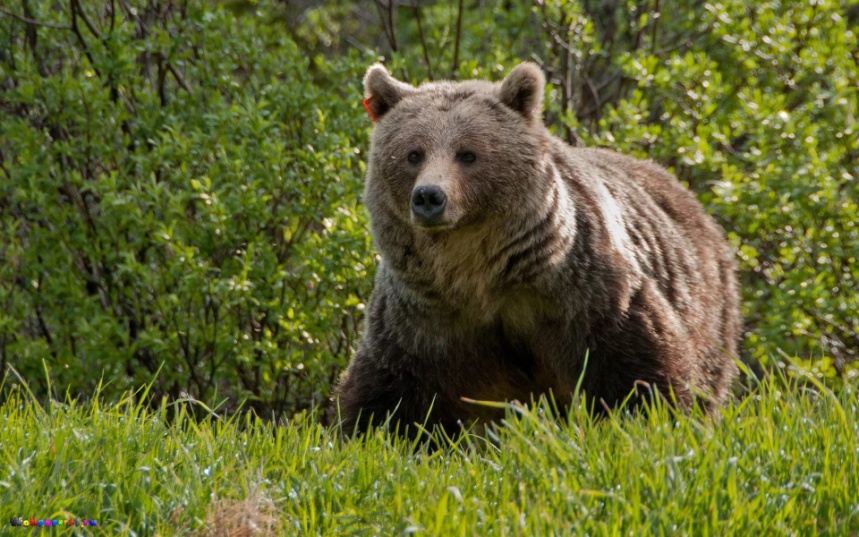 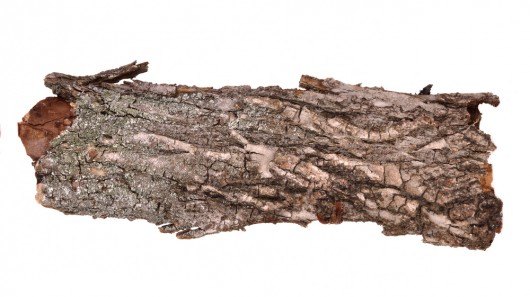 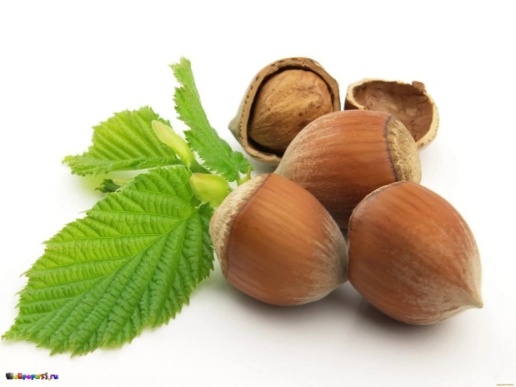 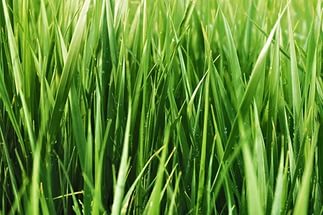 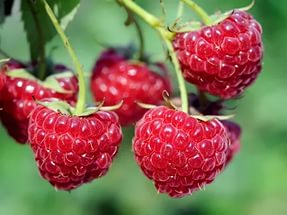 Где чей дом?
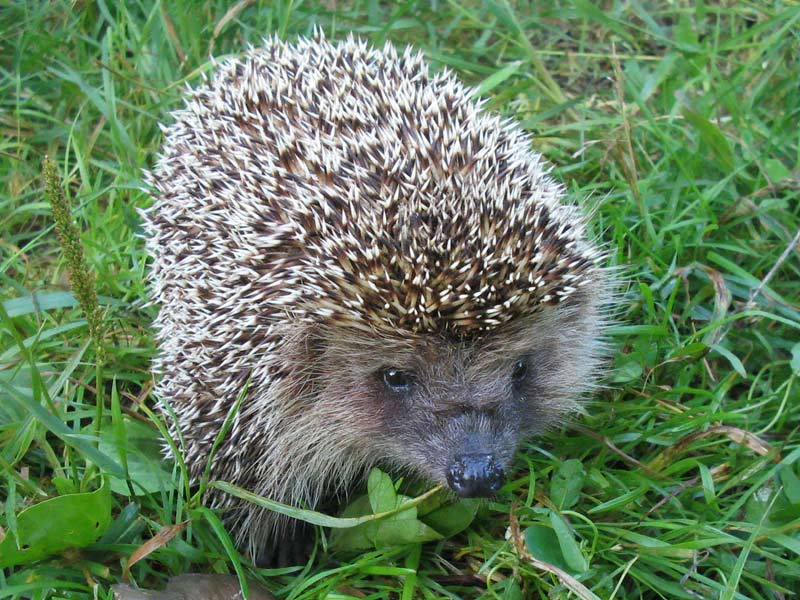 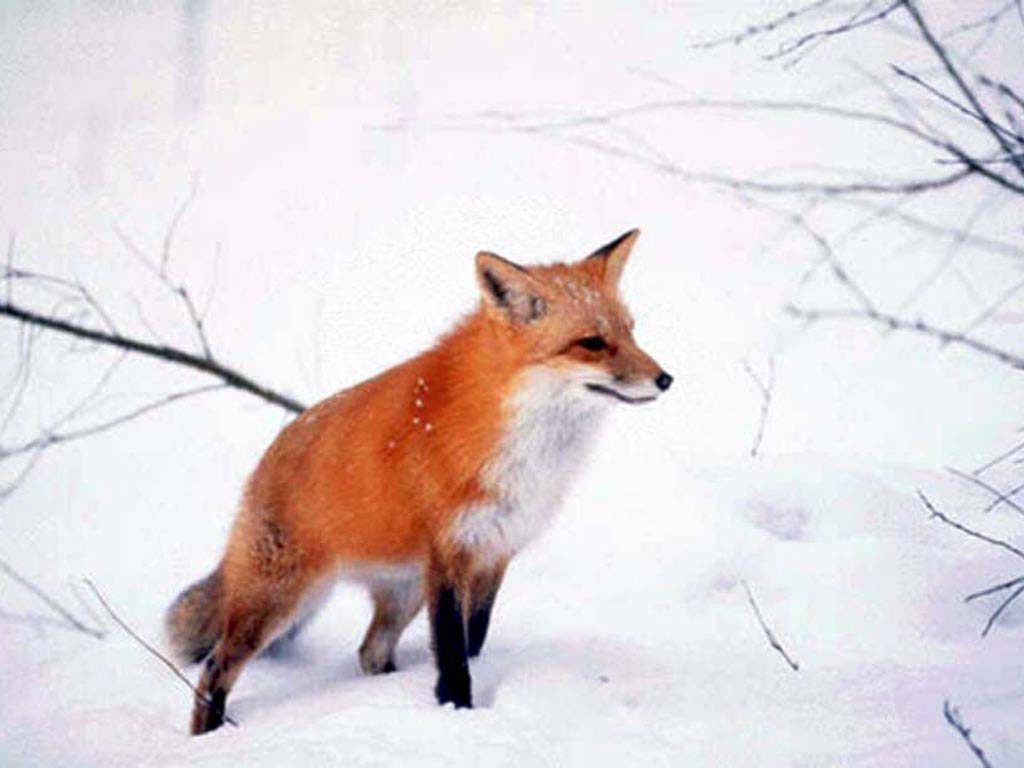 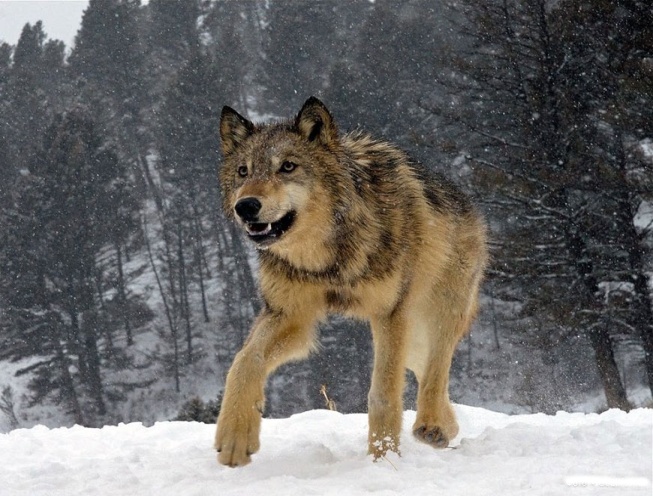 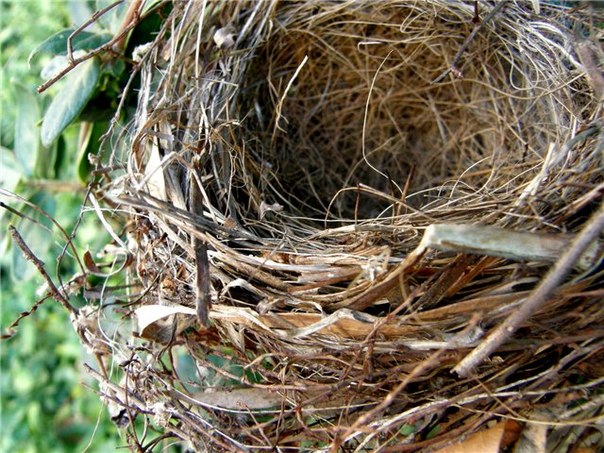 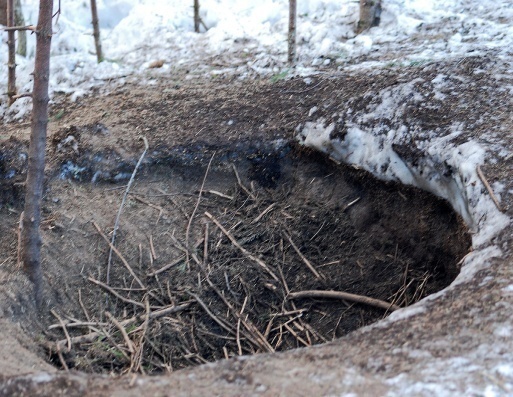 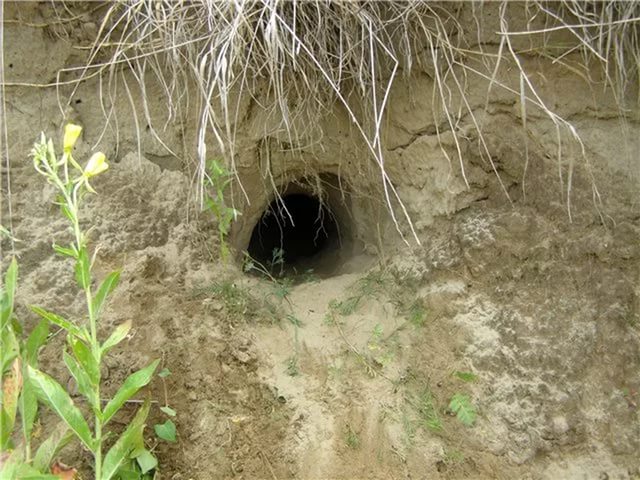 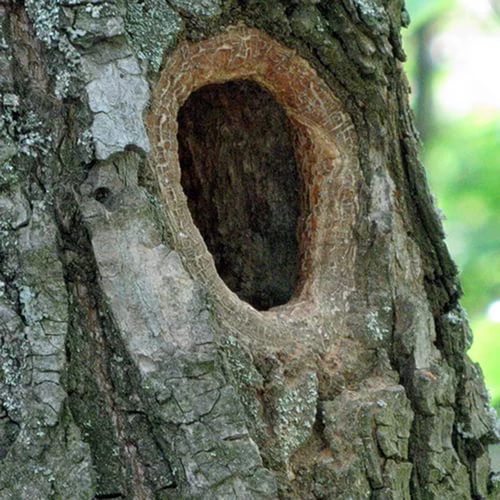 Какие животные меняют летнюю шубку  на зимнюю?
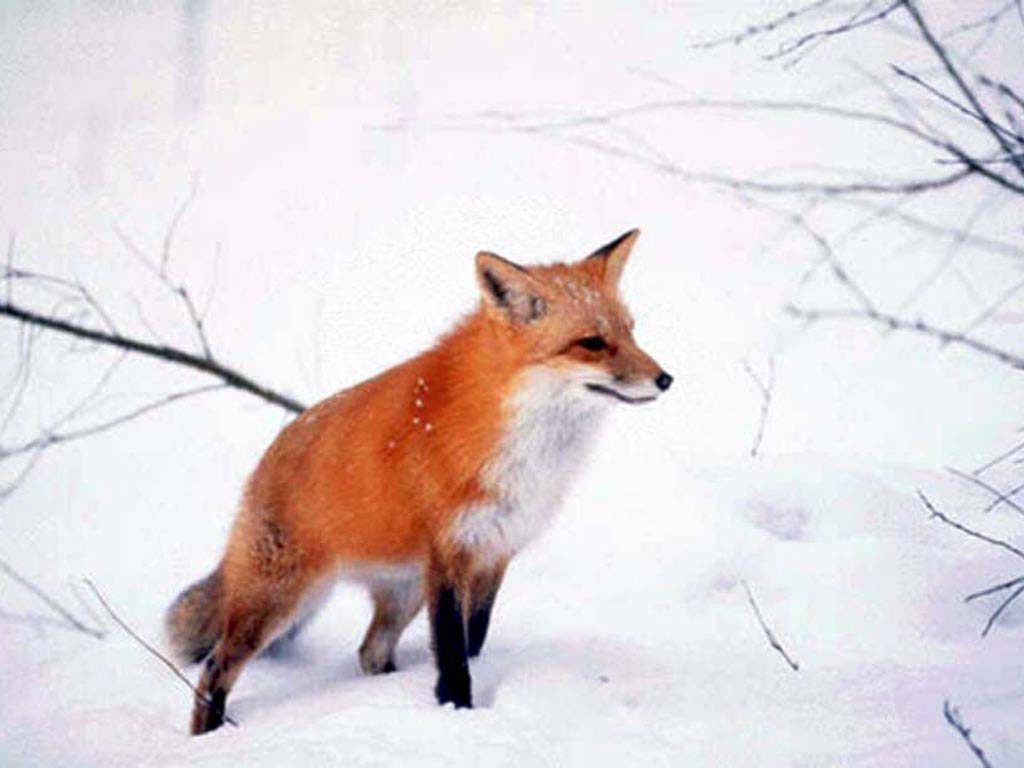 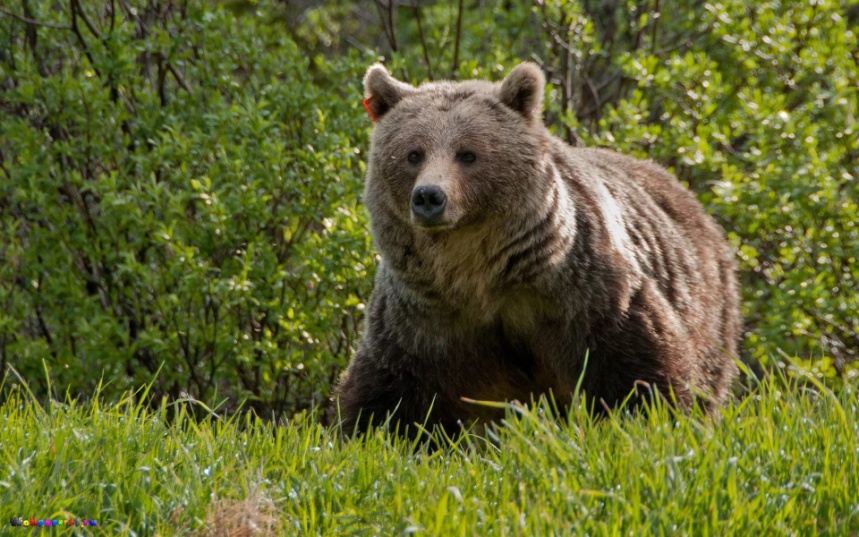 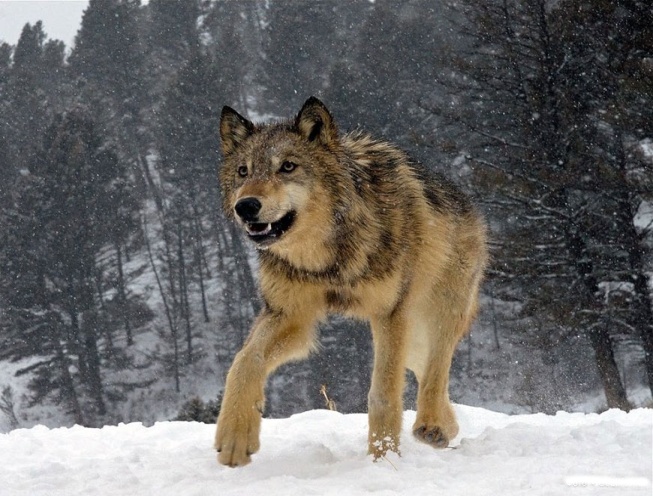 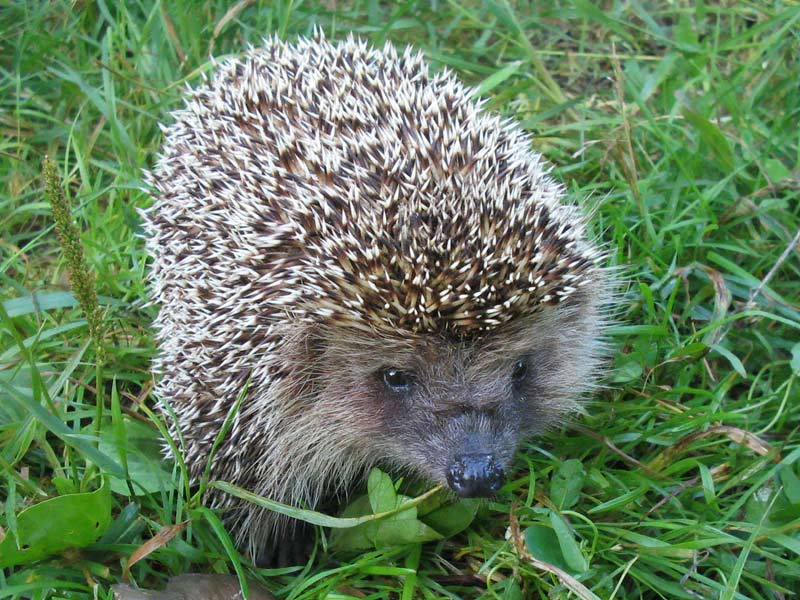 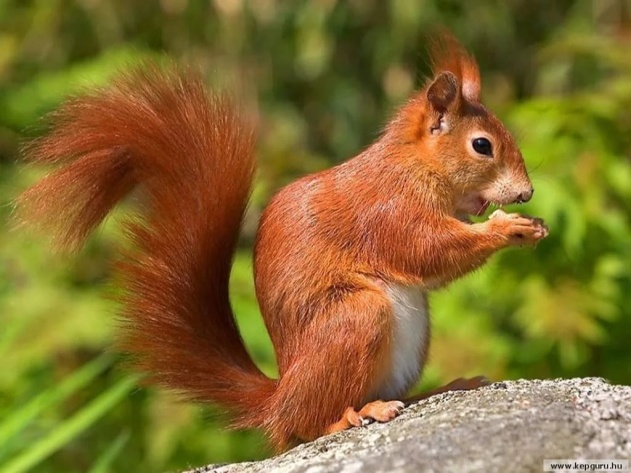 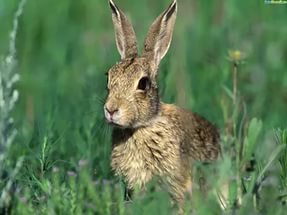 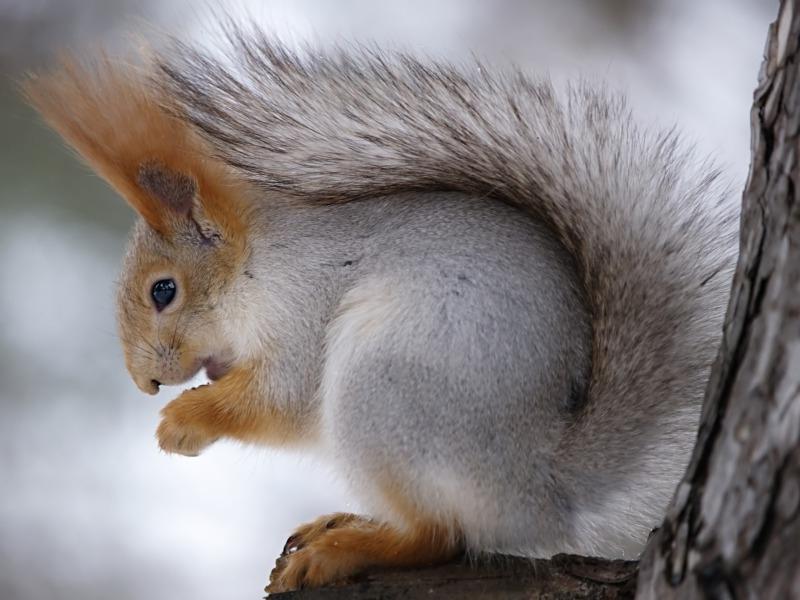 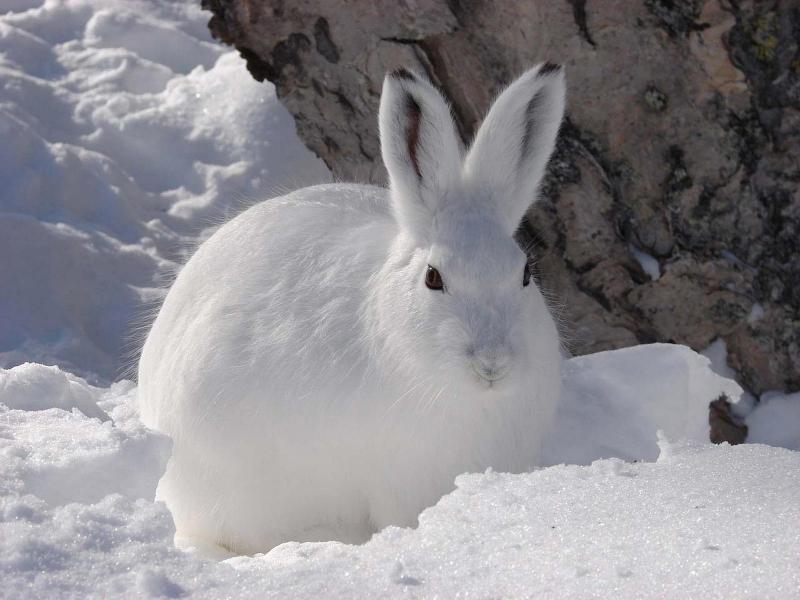 Какие животные зимой спят?
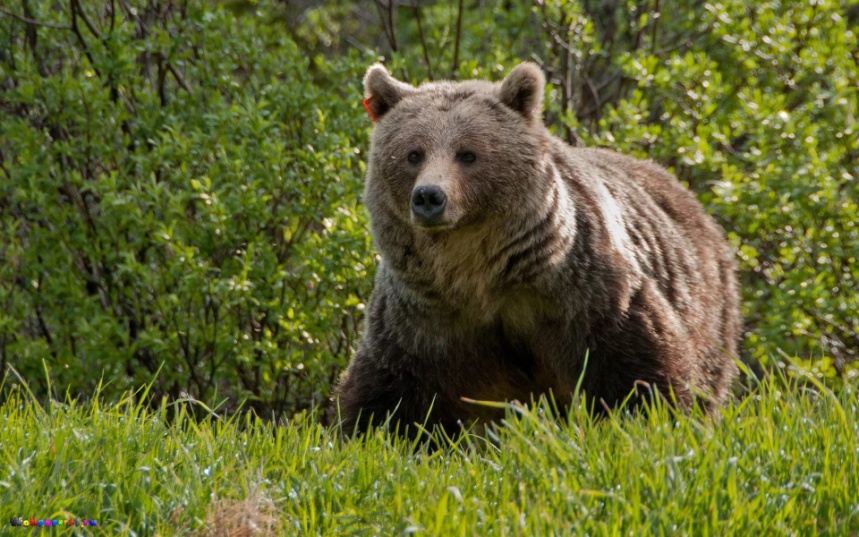 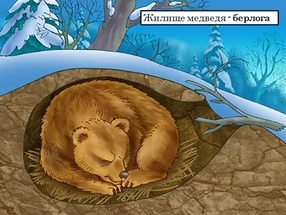 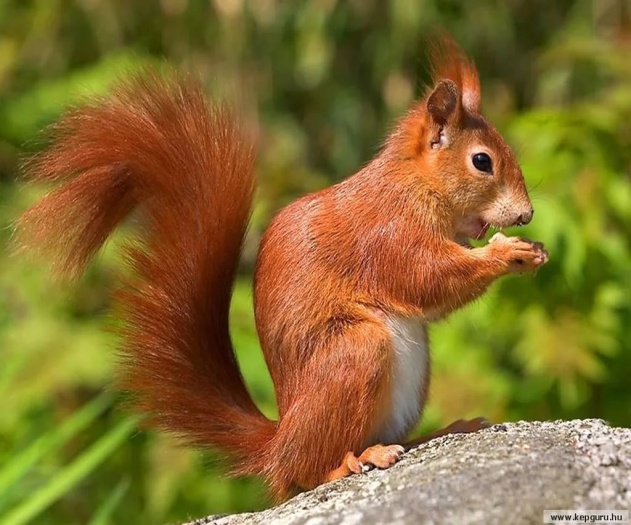 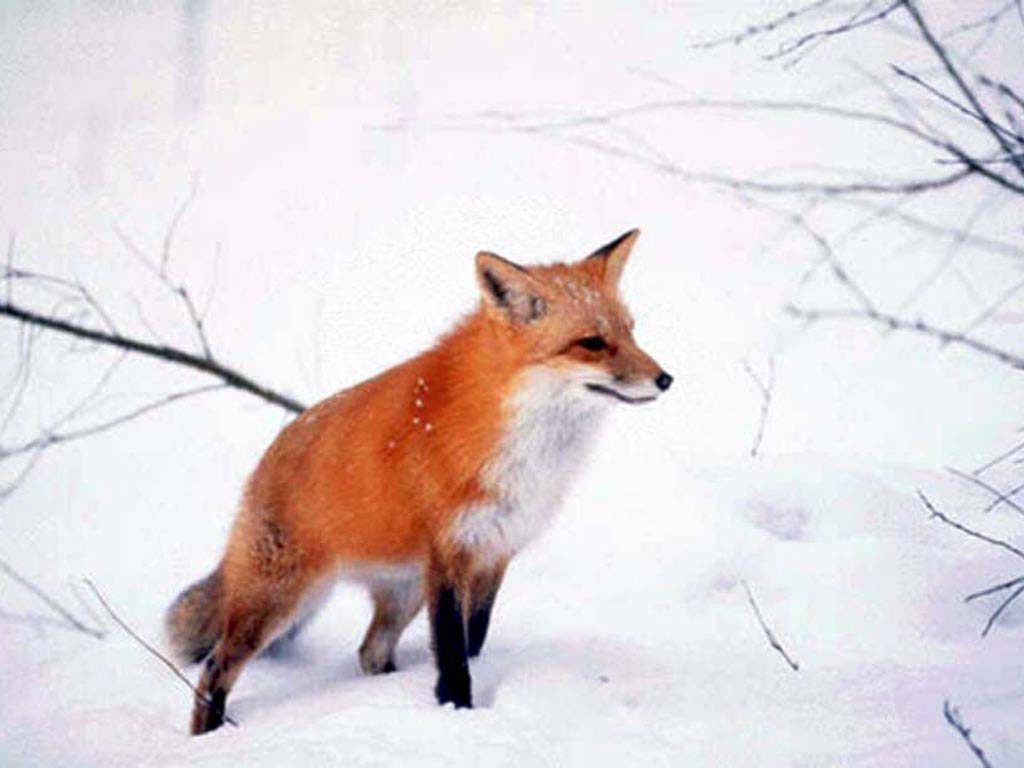 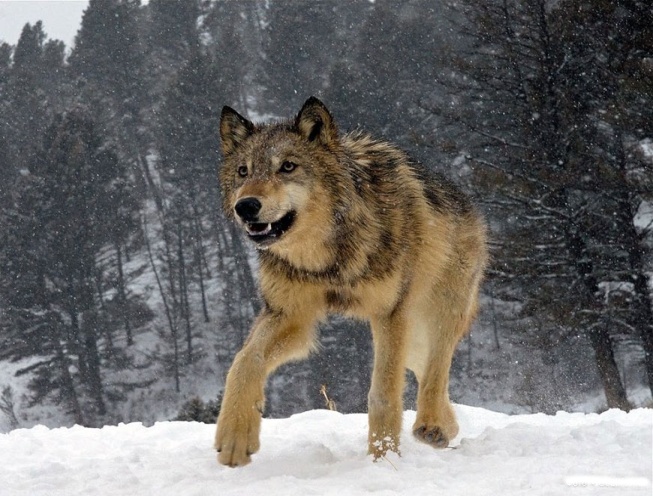 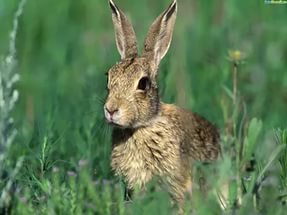 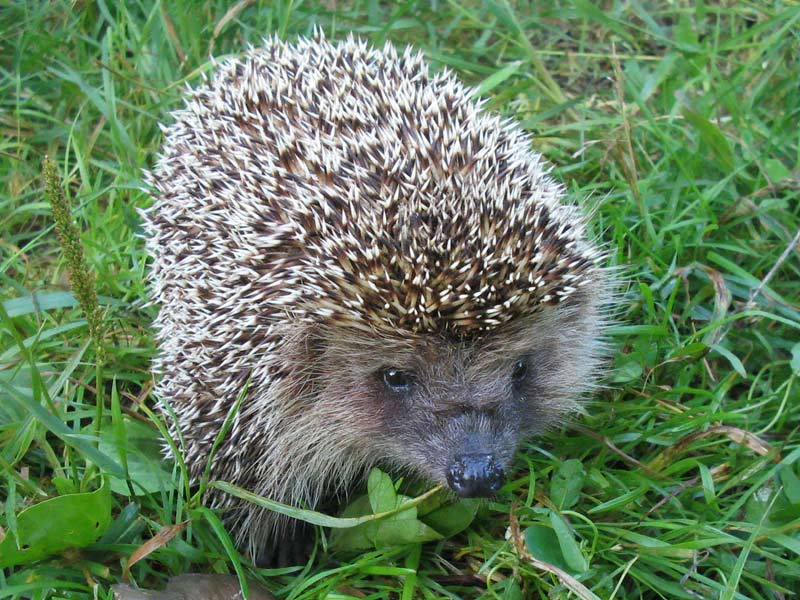 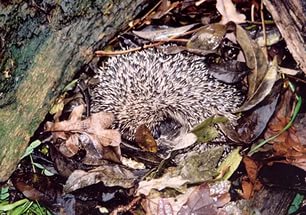 Назови детёнышей
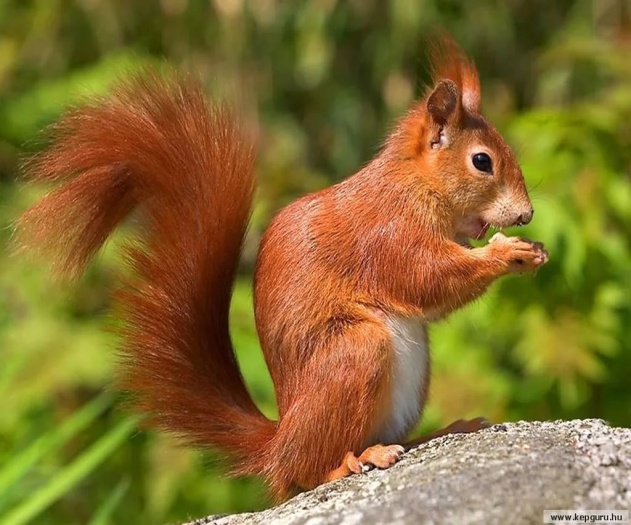 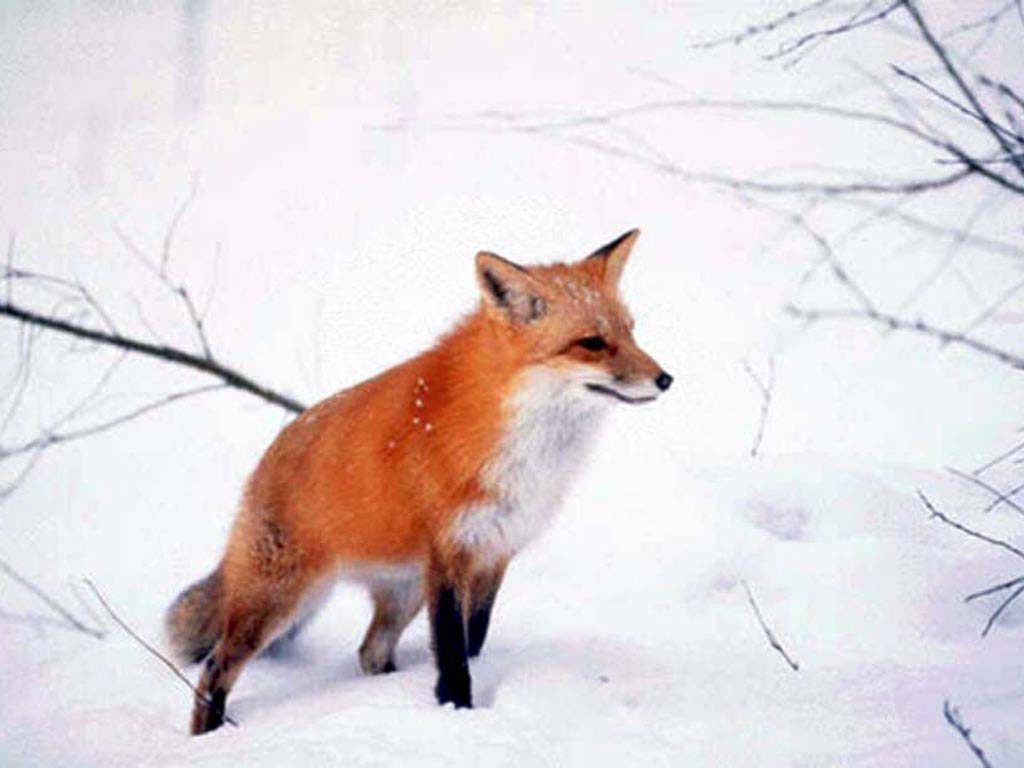 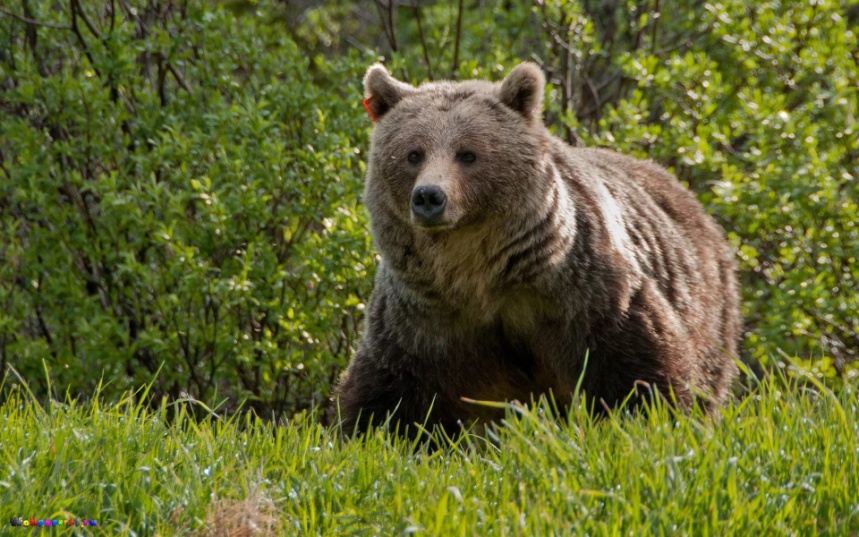 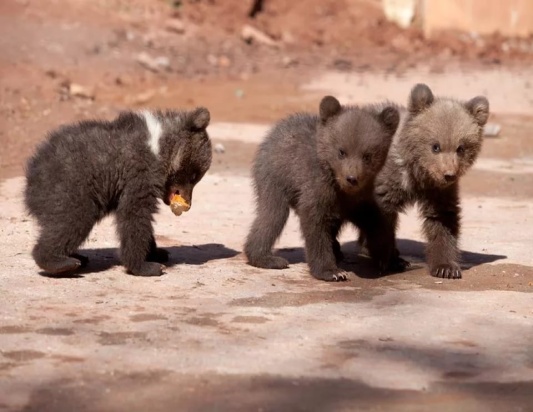 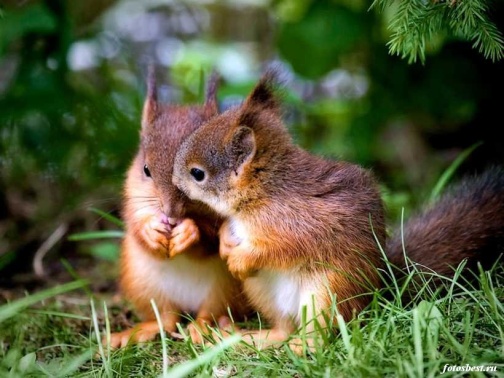 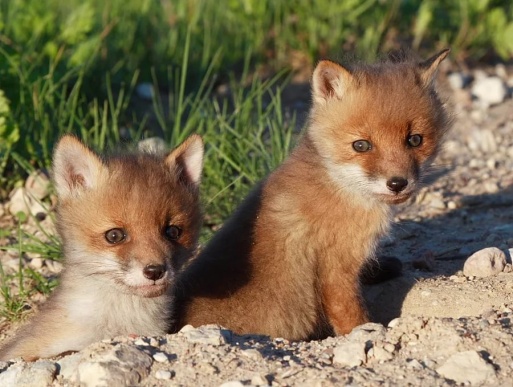 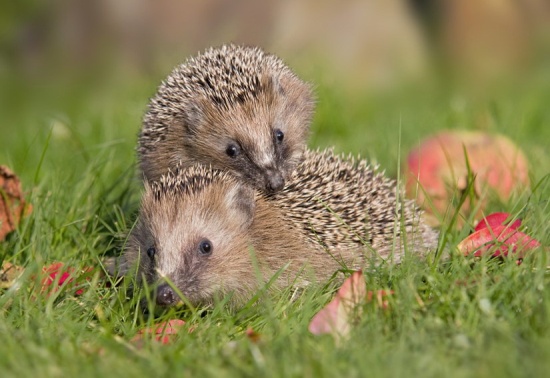 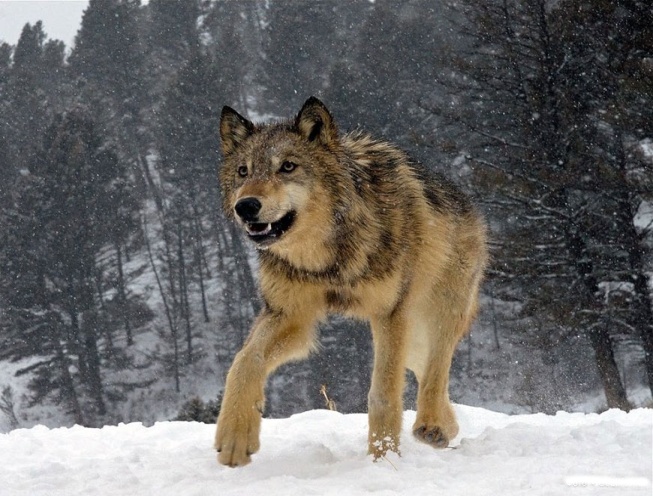 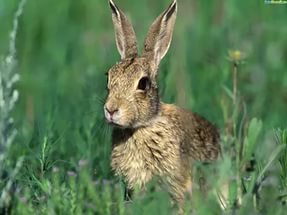 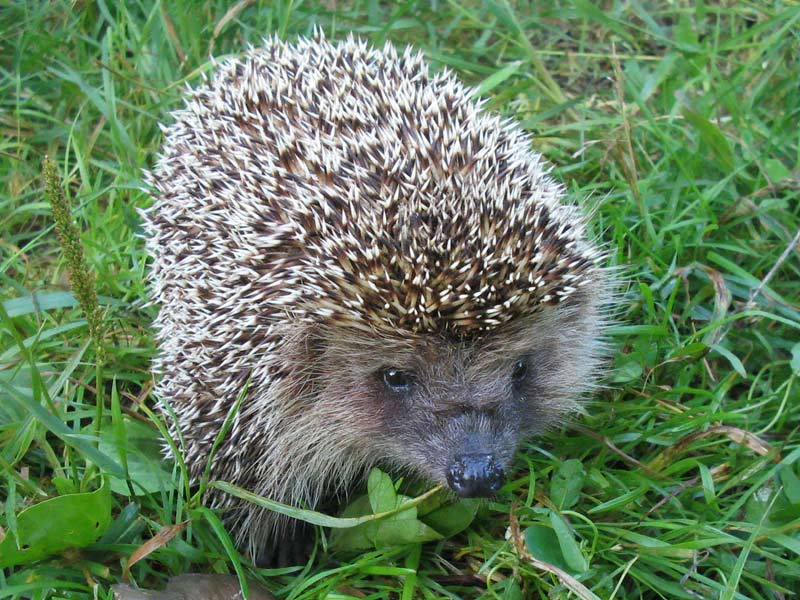 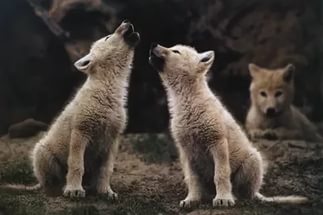 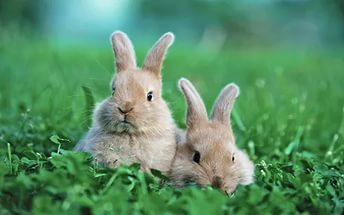 Молодцы!
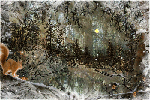